Использование ИКТ для формирования функциональной грамотности на уроке музыки
ГБОУ лицей №393
Заднепровская Г.С.
Виртуальные выставки и музеи
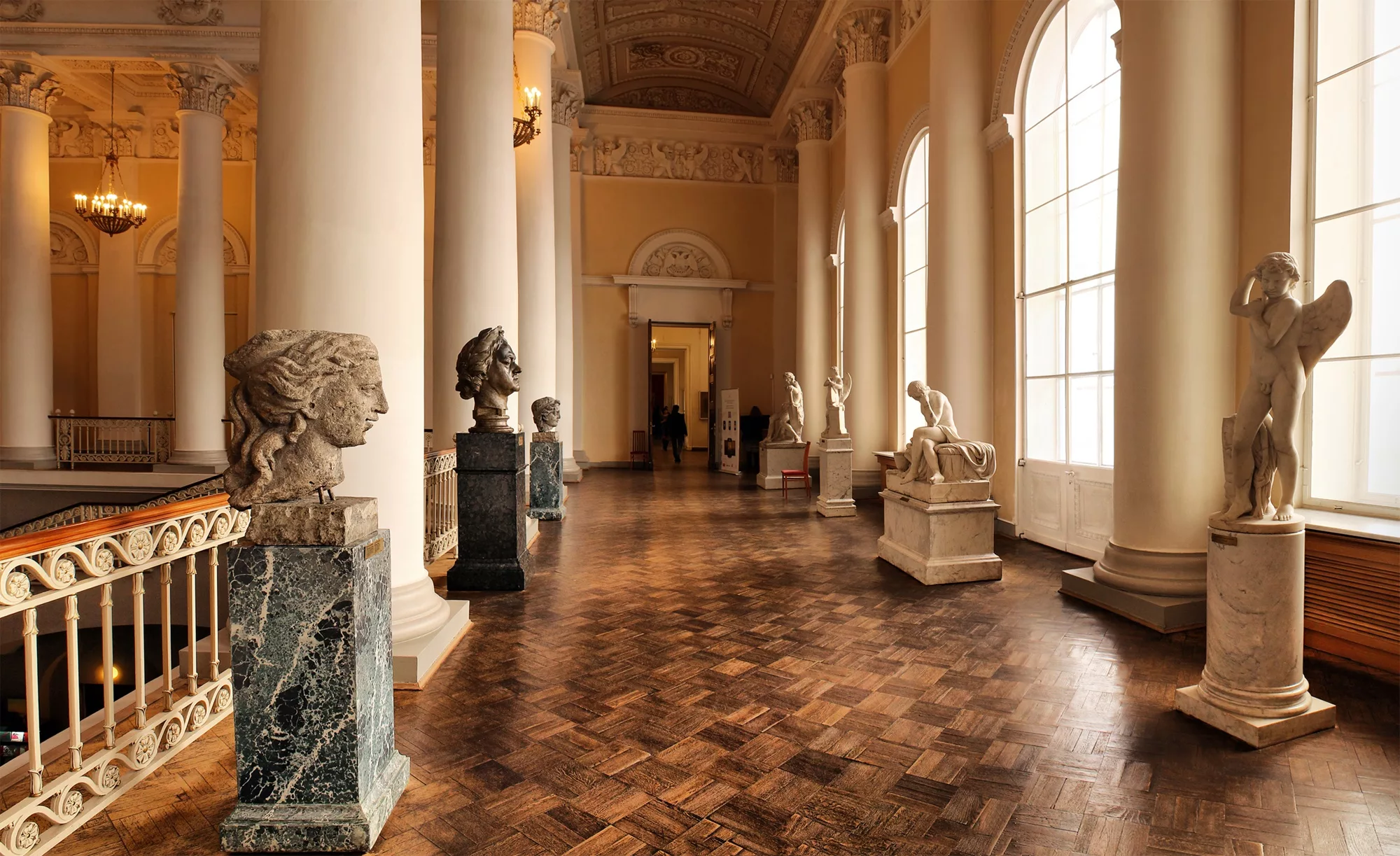 Российский национальный музей музыкиhttps://music-museum.ru/exhibitions/virtualnyie-vyistavki.html
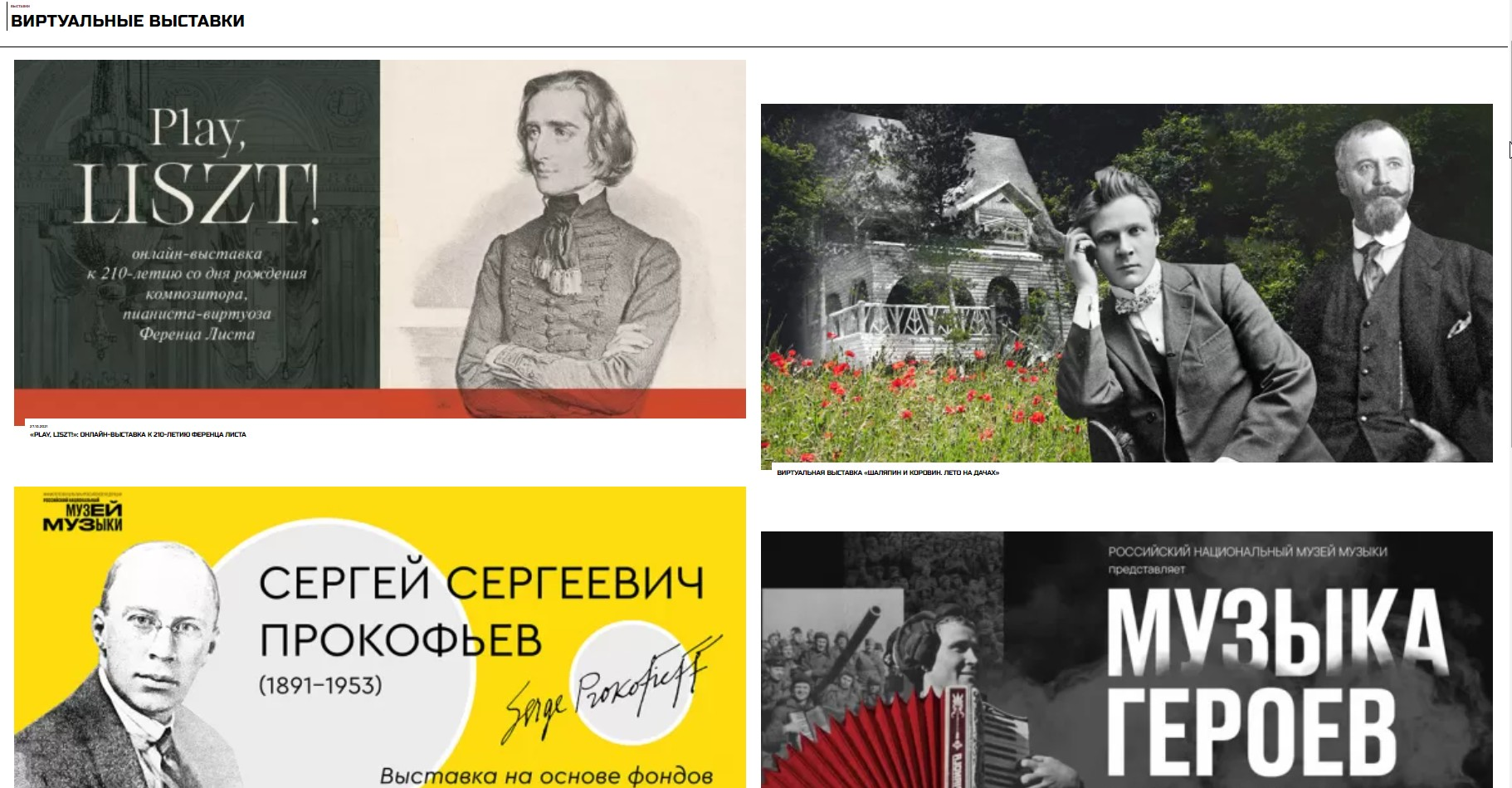 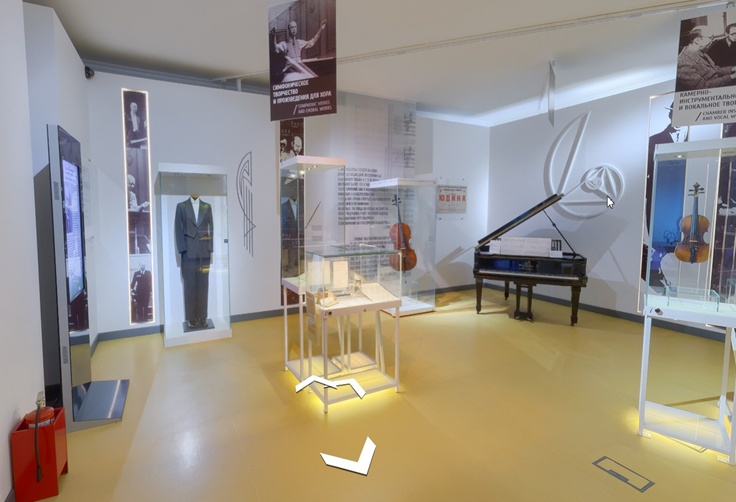 Шереметевский дворец — Музей музыки
https://music.theatremuseum.ru/
https://theatremuseum.ru/naukpubl
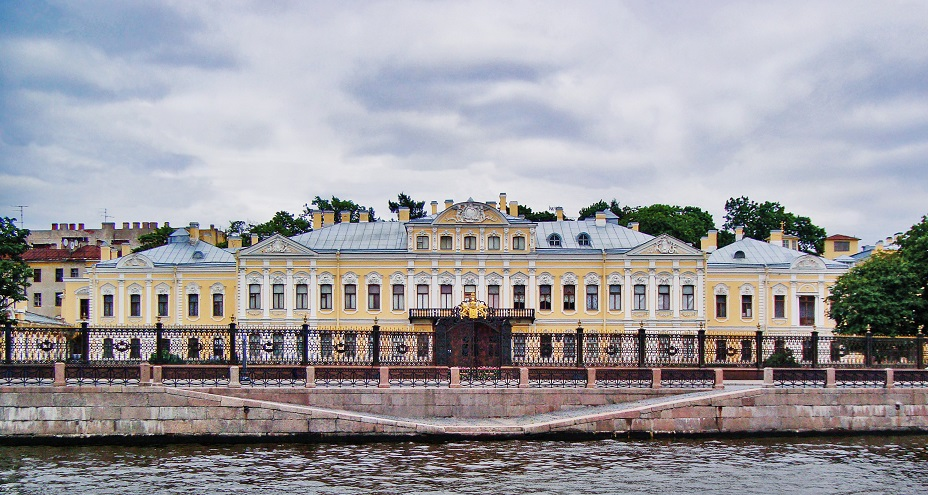 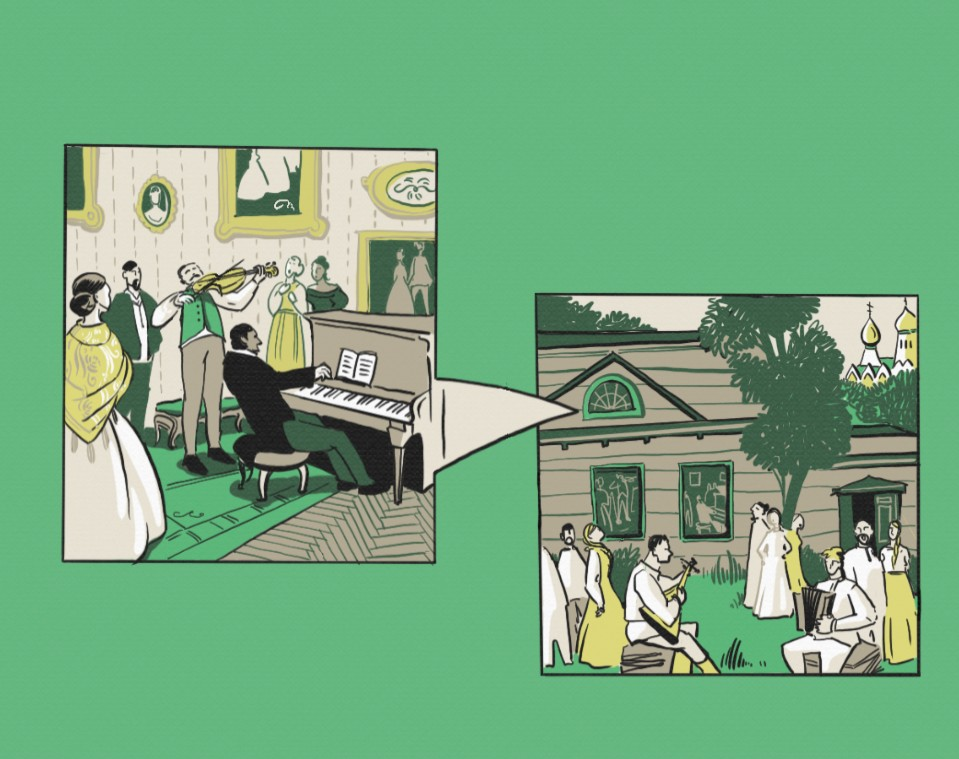 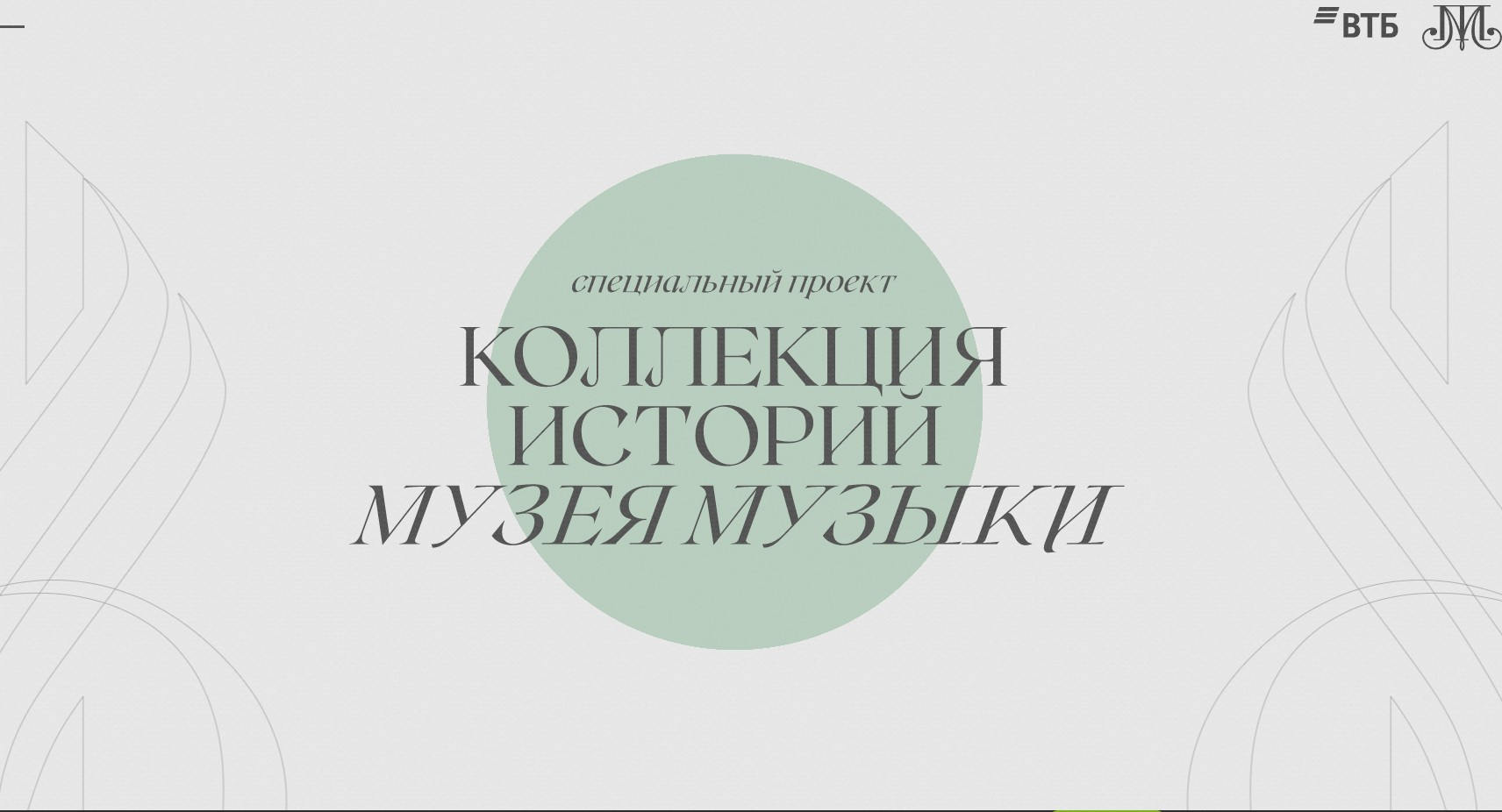 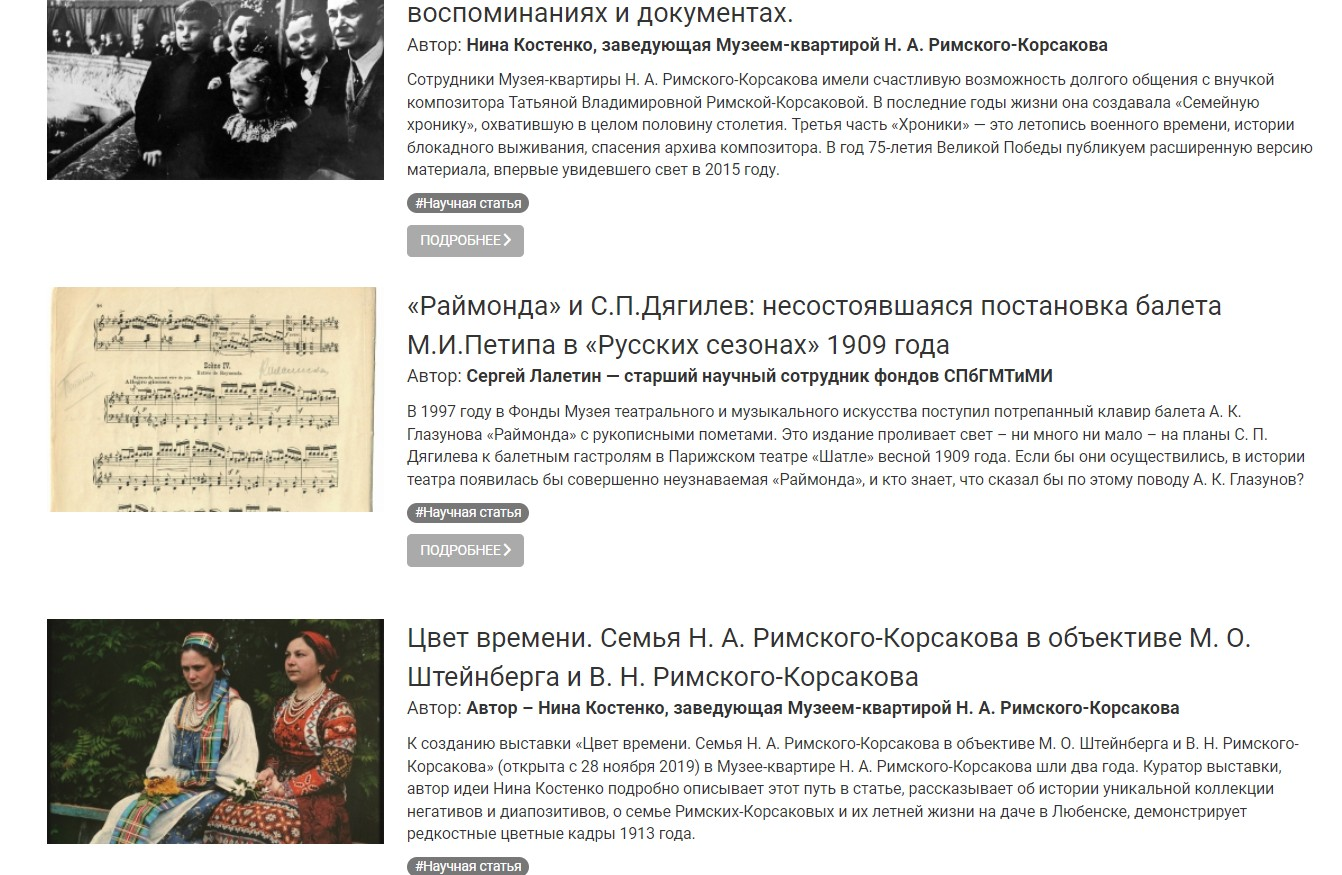 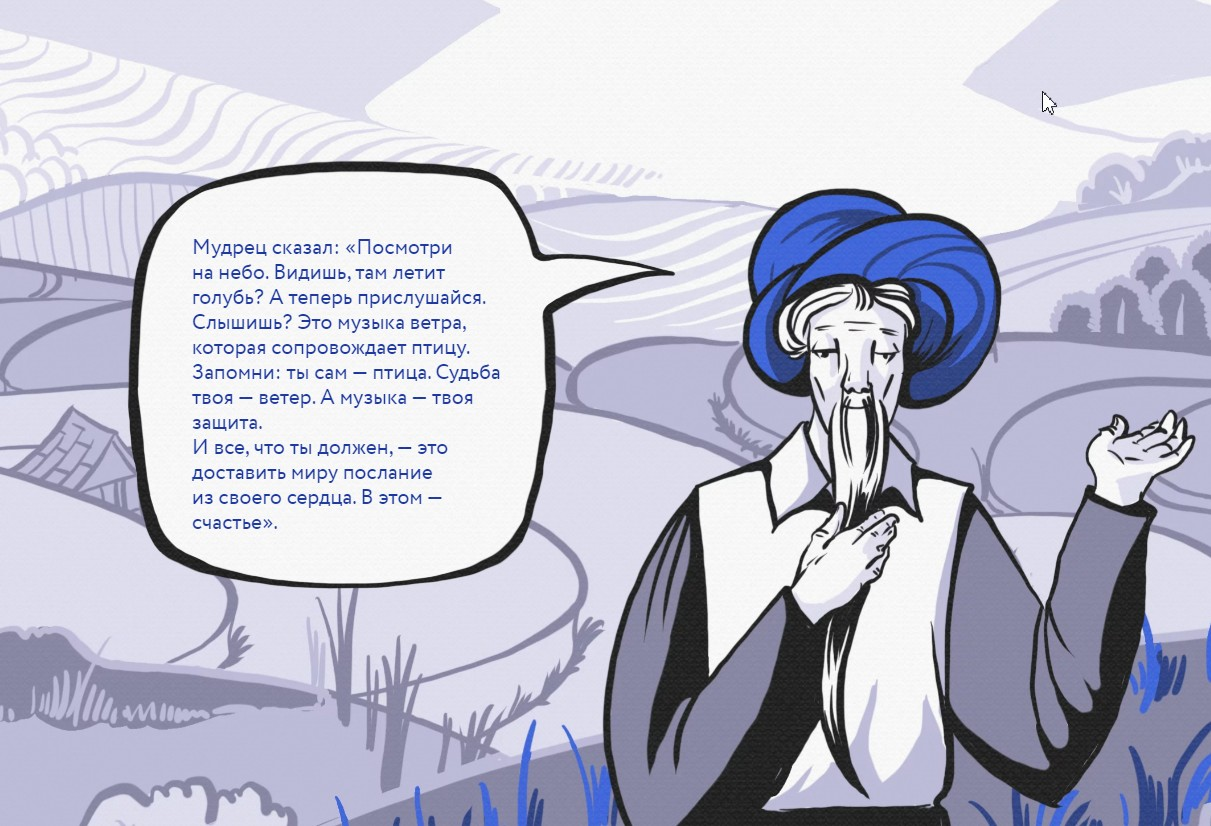 Софийский соборhttps://my.matterport.com/show/?m=XxDnKGZfXJG
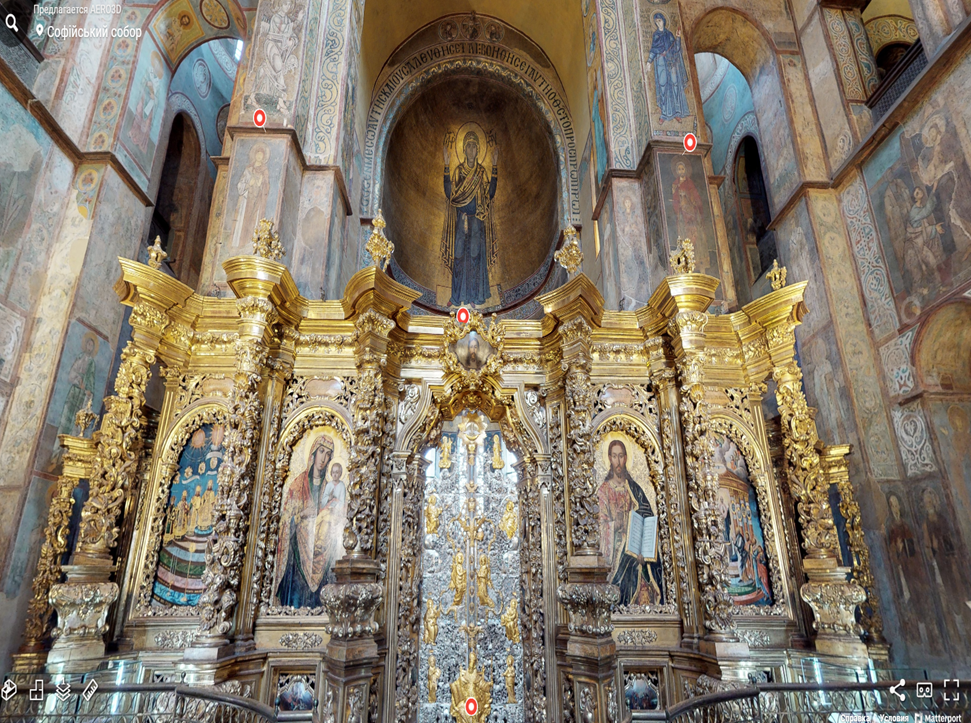 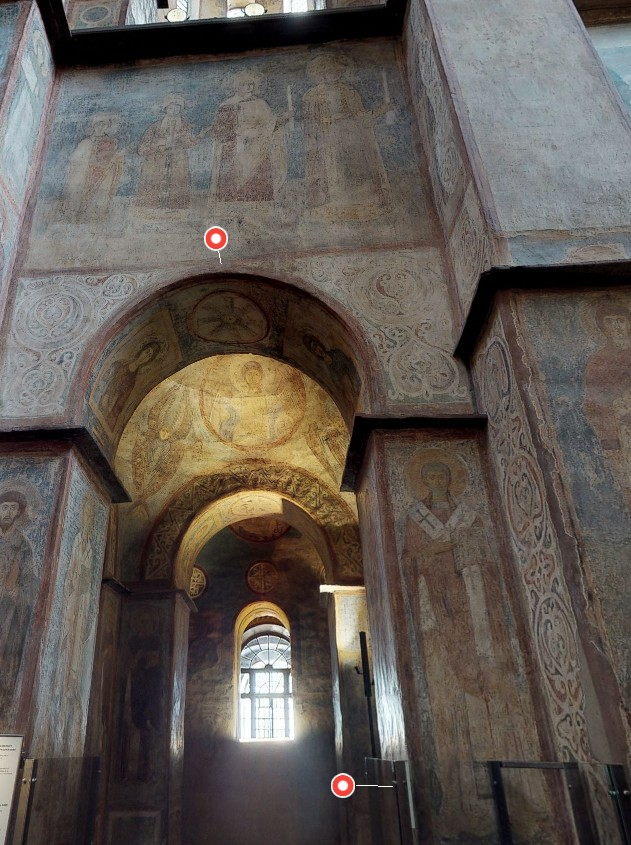 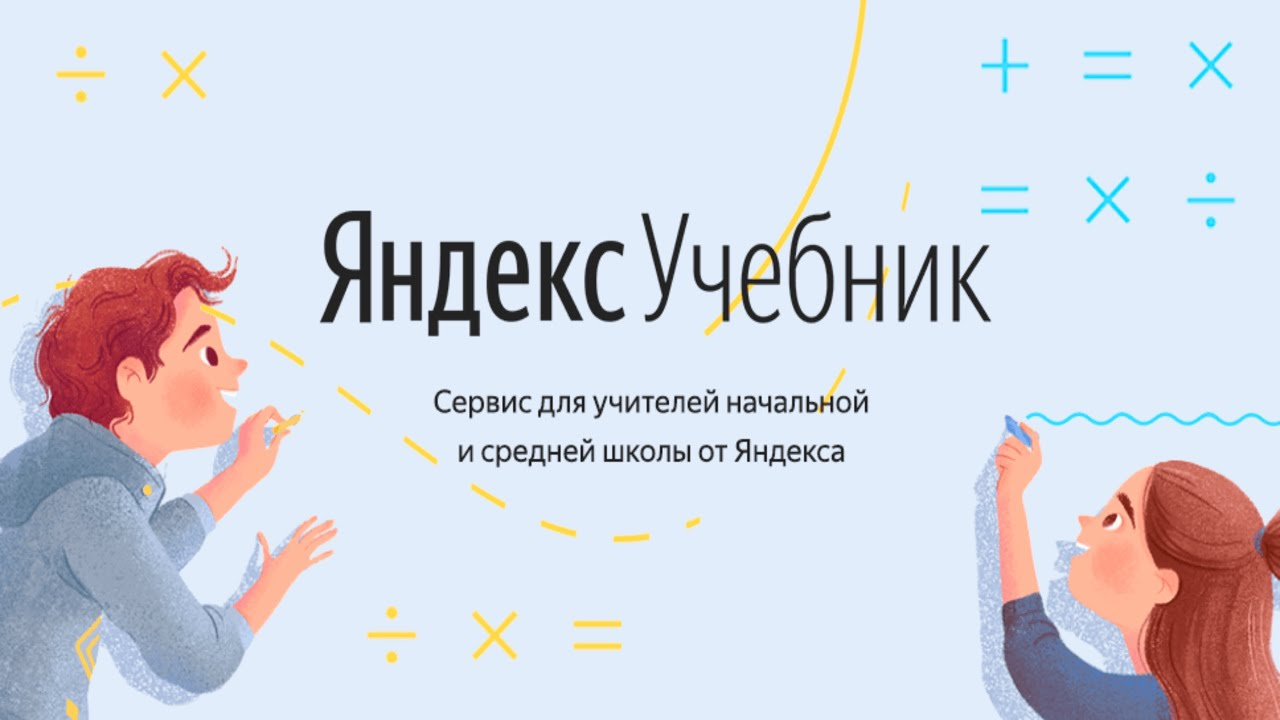 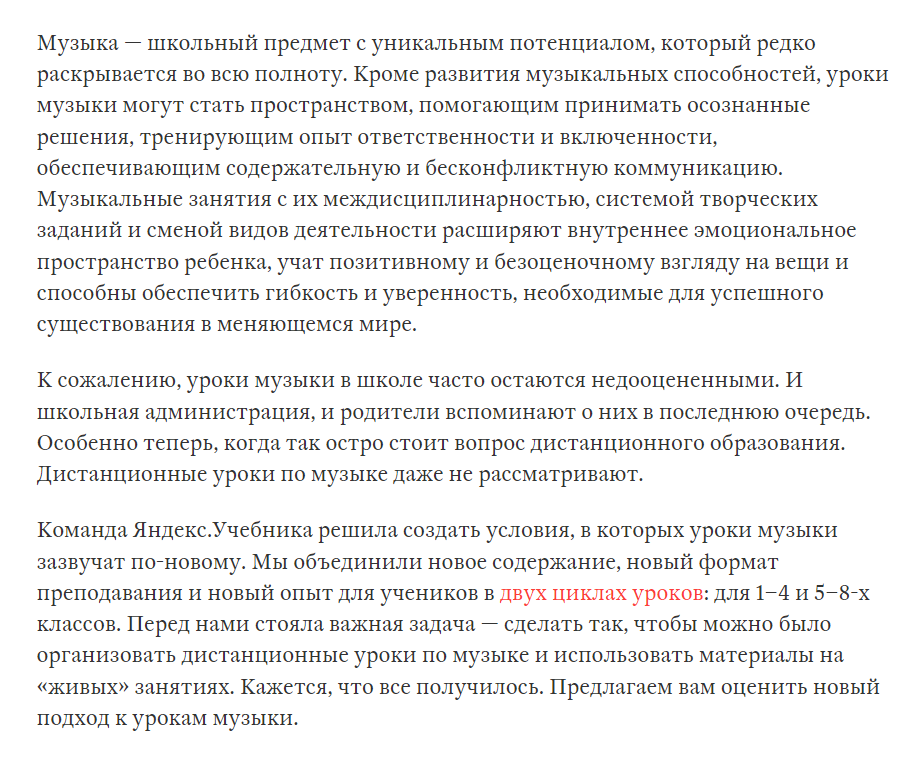 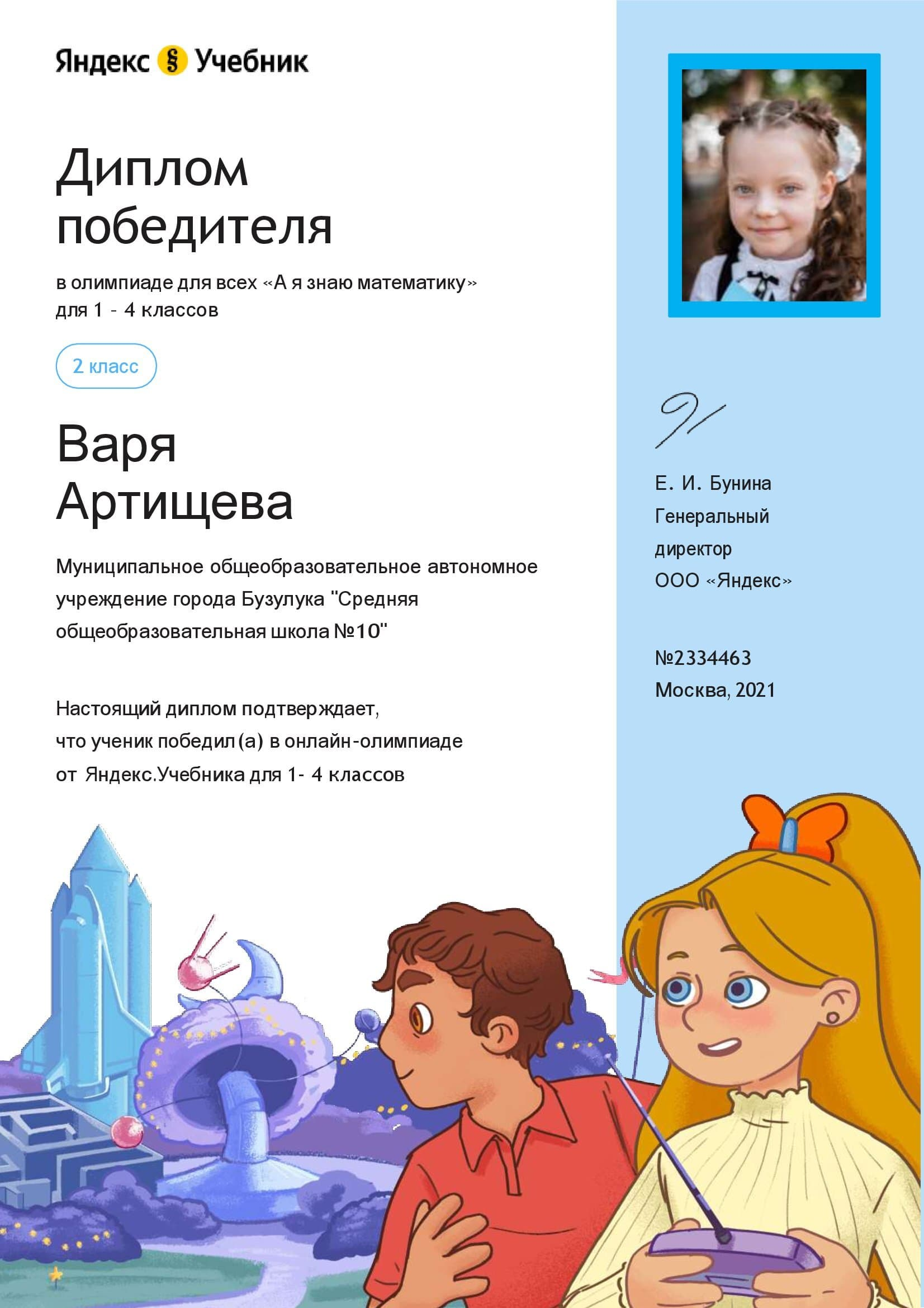 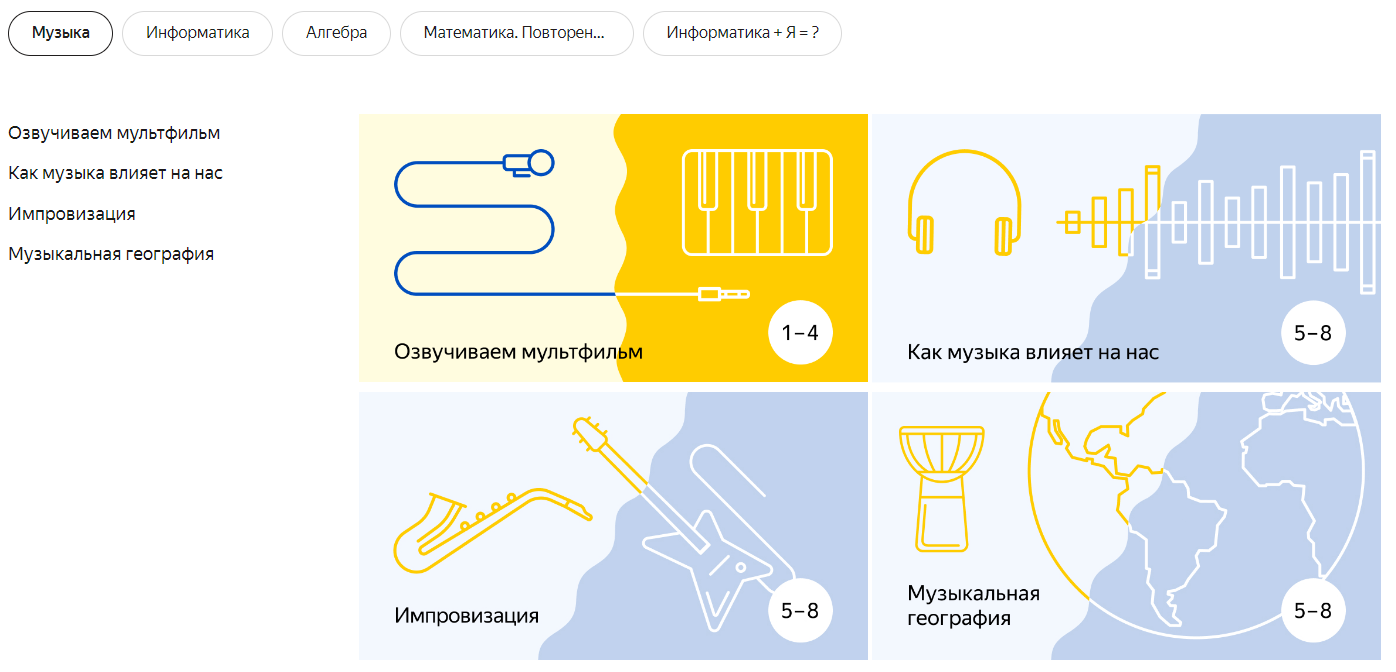 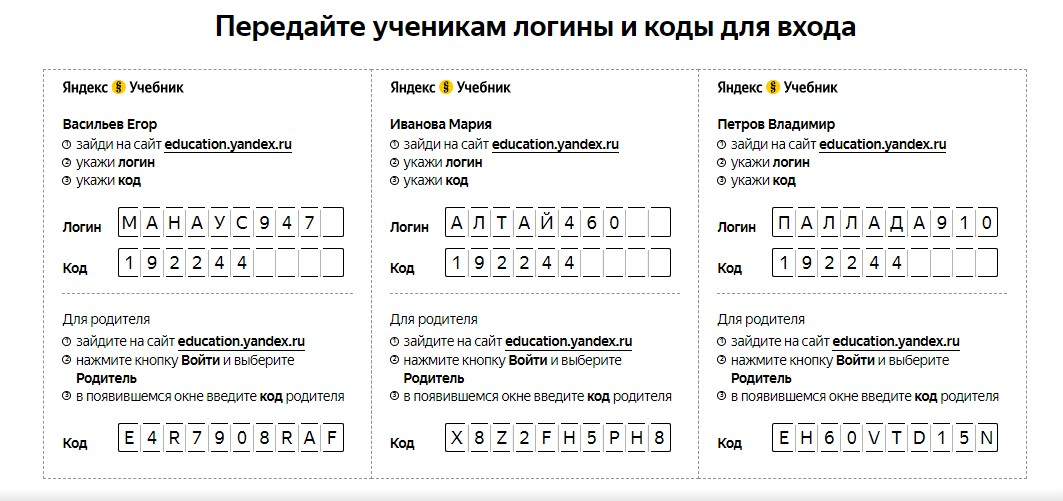 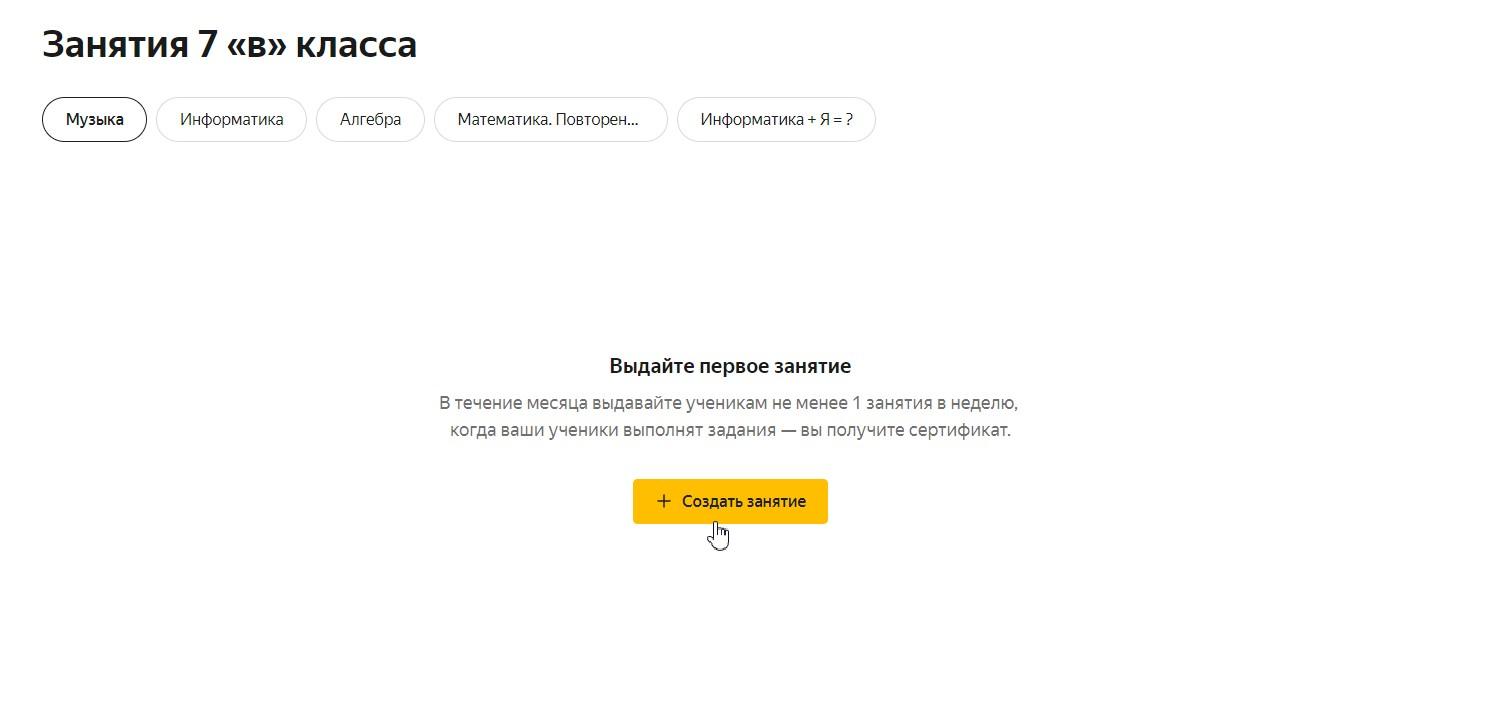 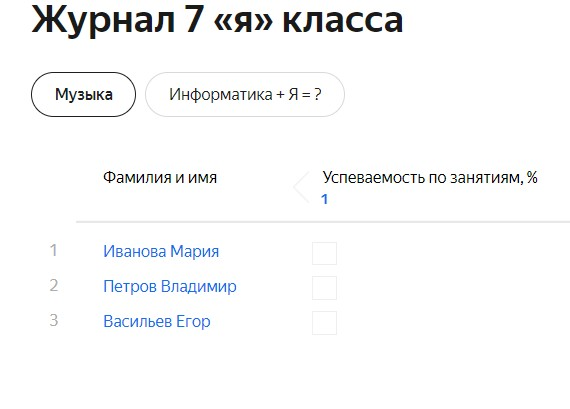 В музыкальном театре. Как купить билеты в театр?
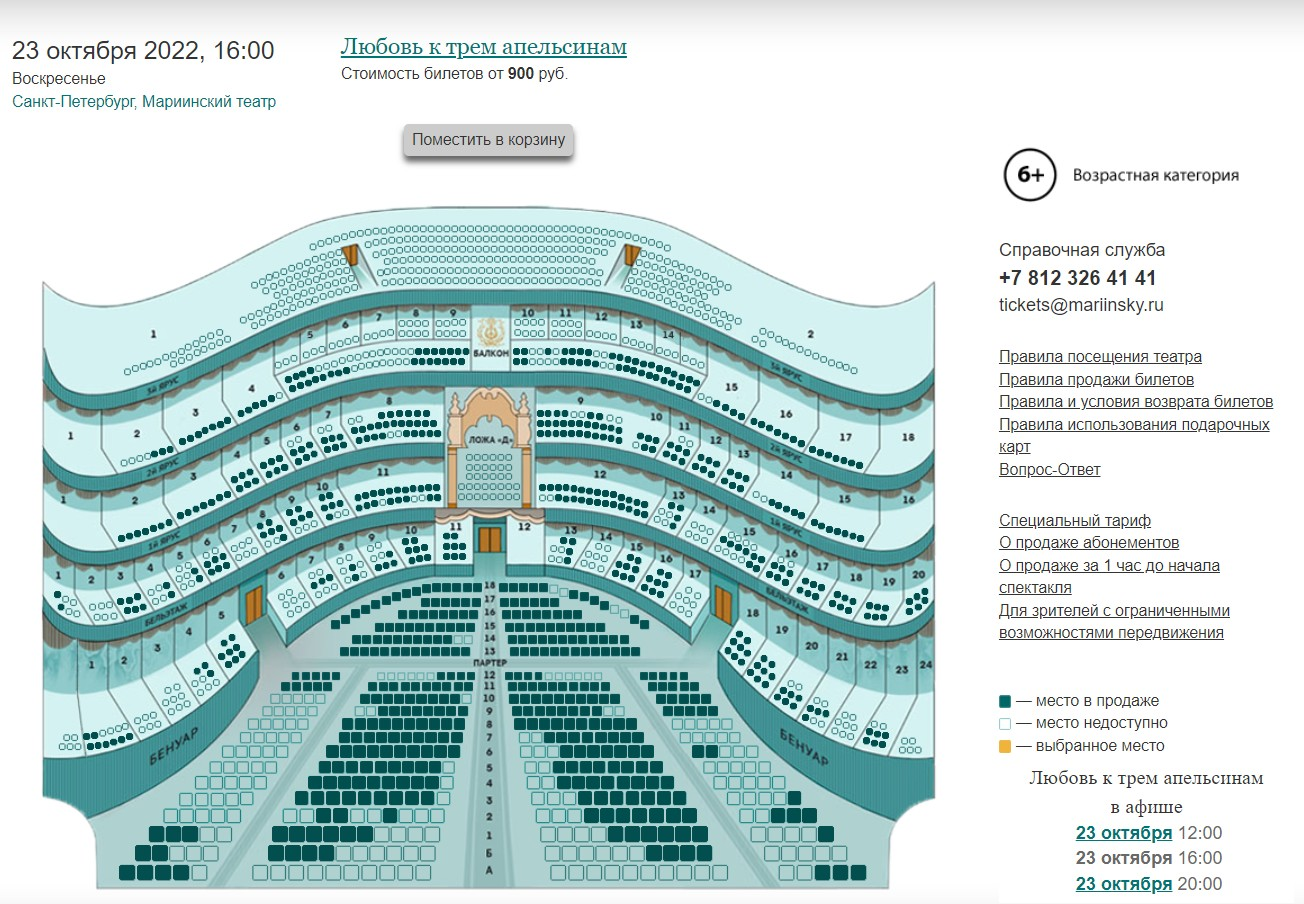 Использование интерактивной доски детьми до 10 лет не должно превышать 20 минут, старше 10 лет – 30 минут, компьютера – для учеников 1-2-х классов – 20 минут, 3-4-х классов – 25 минут, 5-9-х классов – 30 минут, 10-11-х классов – 35 минут. 
Если же с помощью электронного средства детям демонстрируются фильмы, программы или иная информация, требующая ее фиксации в тетрадях, то непрерывно использовать экран учащимся начальных классов можно только 10 минут, 5-9-х классов – 15 минут.